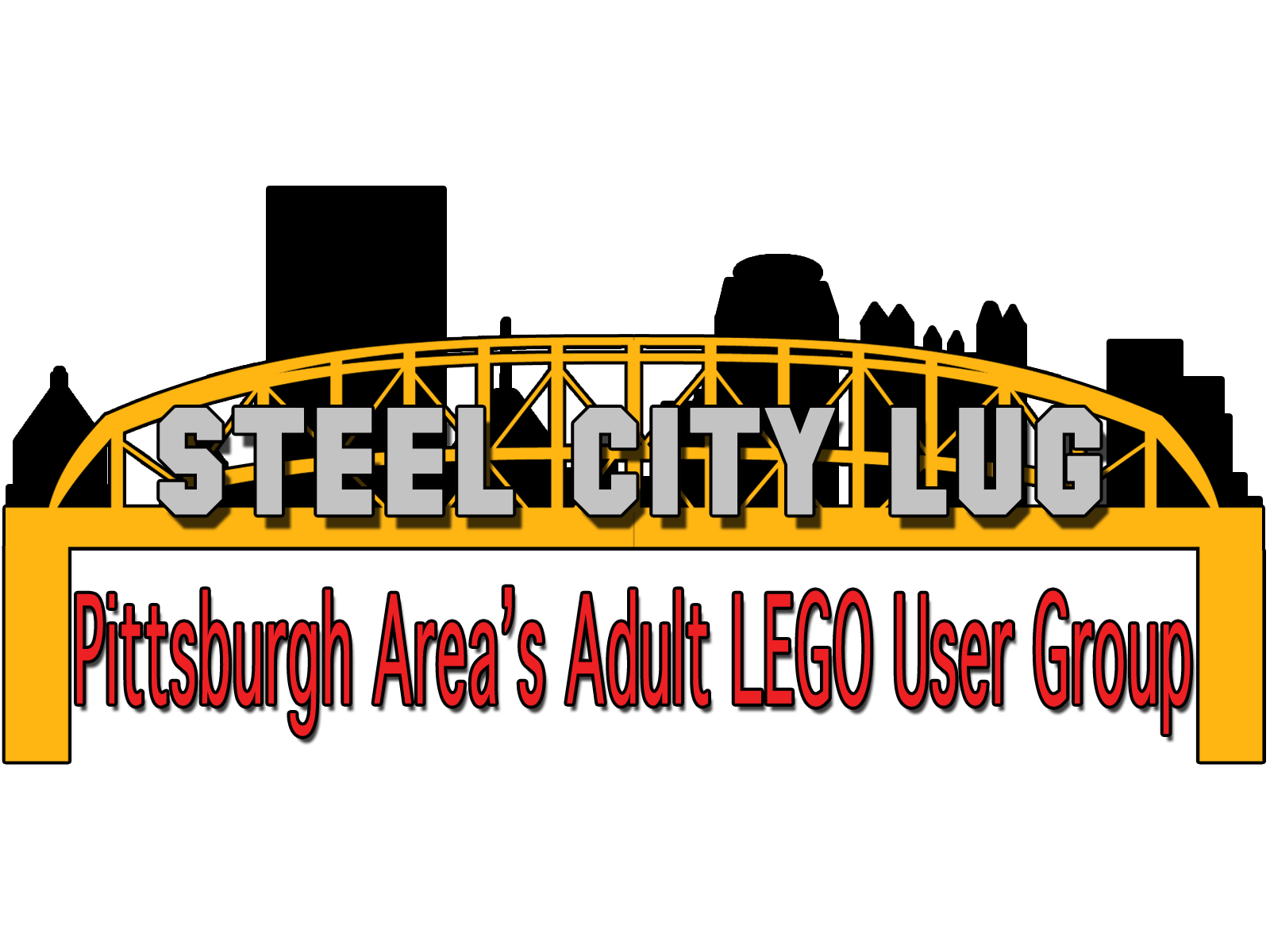 Year in review
(Aug 2012 – Aug 2013)
Events
11 displaying events
14 boxes of support from LEGO
16 Participating members
Kidsfest, Great Wall, father & son party, boy scout challenges, after school classes, FIRST robotics, Internation Children’s festival, Dig Into Reading, PA Trolley Museum, Barnes &Noble release event, and Brickfair
Sources
Go Matt for participating in all but brickfair!
Details from the intarwebz
1,362 unique visitors
49 registered users
347 flickr photos from 10 people
Greg checking his email
Forum Stats
26 active users
2,628 posts in 176 topics